স্বাগতম
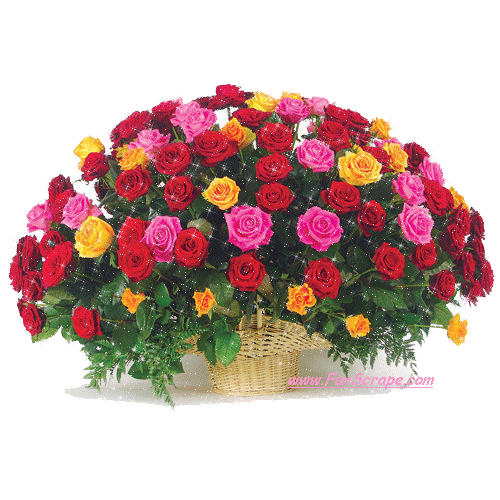 পরিচিতি
নাম-মোঃ হুমায়ূন কবীর
পদবী-ইন্সট্রাক্টর (অটোমোবাইল)
প্রতিষ্ঠান- টেকনিক্যাল স্কুল ও কলেজ
ঝালকাঠী।
শ্রেণী- নবম
বিষয়- অটোমোটিভ-১(পত্র-প্রথম)
আধ্যায়- ৫
চিপিং পদ্ধতি
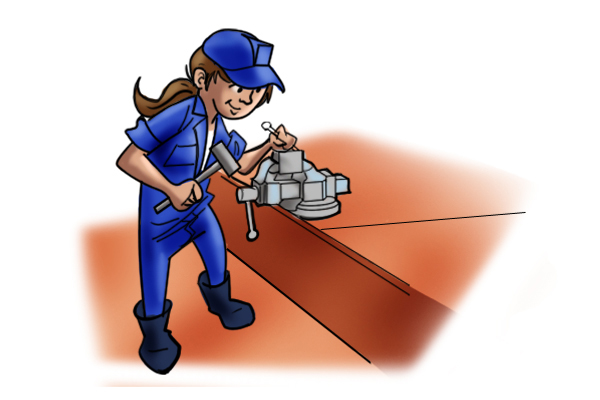 শিখনফল
১। চিজেল কি তা বলতে পারবে।
২। চিপিং কী তা ব্যাখ্যা করতে পারবে ।
৩। চিজেলের অংশগুলো চিহ্নিত করতে পারবে ।
৪। চিজেল প্রকারভেদ উল্লেখ করতে পারবে ।
চিপিং পদ্ধতি
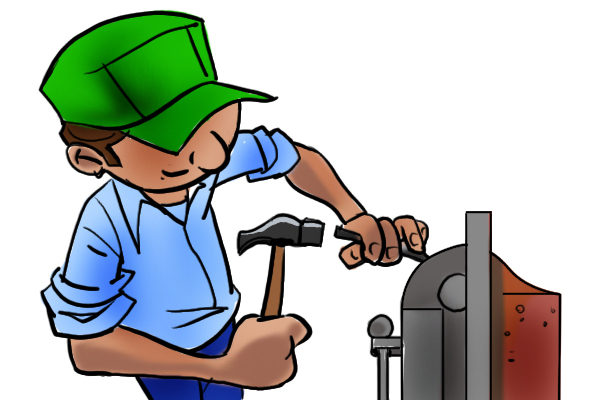 অটোমোবাইল শপে কোল্ড চিজেল দিয়ে ধাতু কর্তন করছে।
চিপিং পদ্ধতি
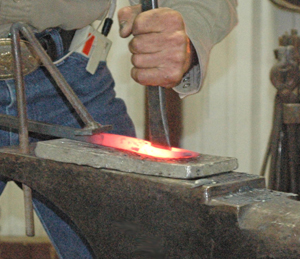 কামারশালায় হট চিজেল দিয়ে ধাতু কর্তন করছে
চিজেলের অংশসমূহ
হেড
শ্যাঙ্ক
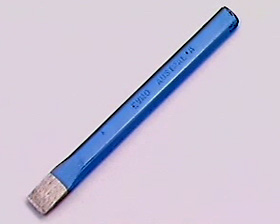 কাটিং এজ
চিজেলের প্রকারভেদ
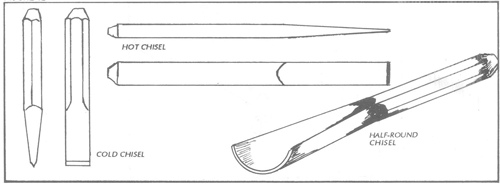 হট চিজেল
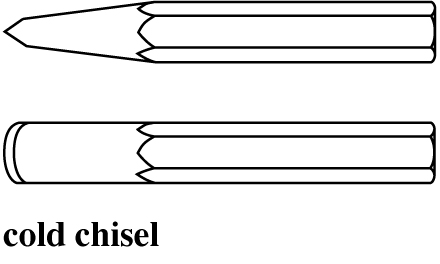 কোল্ড চিজেল
কোল্ড চিজেলের প্রকারভেদ
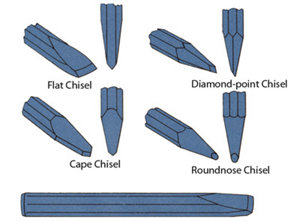 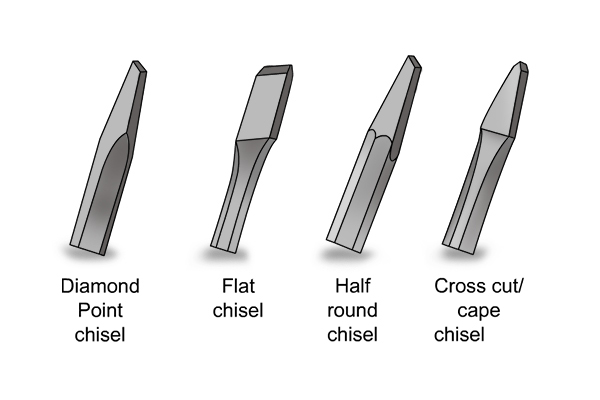 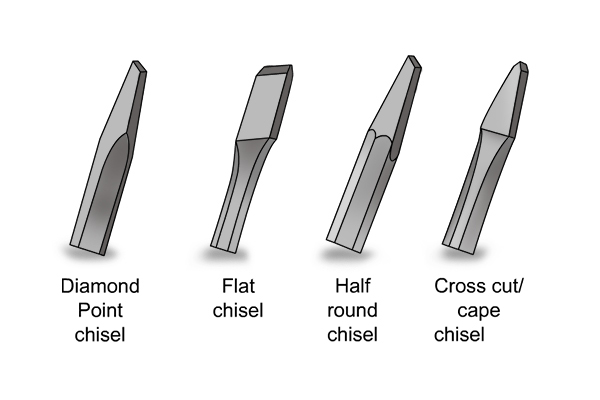 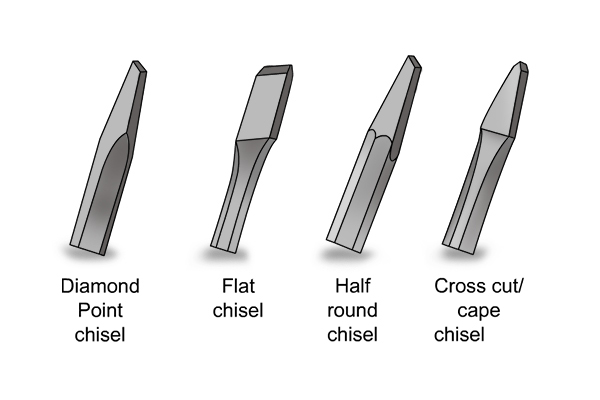 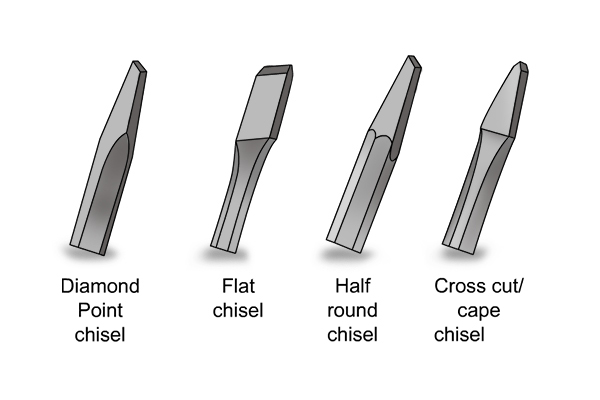 ফ্ল্যাট চিজেল
ক্রসকাট চিজেল
রাউন্ড চিজেল
হাফ-রাউন্ড চিজেল
ডায়মন্ড পয়েন্ট
চিজেল
দলগত কাজ
চিজেলের অংশগুলো চিহ্নিত কর।
মূল্যায়ণ
চিপিং বলতে কী বুঝ ?
 চিজেল কত প্রকার ও কী কী ?
 চিজেলের ব্যবহার ক্ষেত্রগুলো উল্লেখ কর।
বাড়ীর কাজ
চিপিং পদ্ধতি আলোচনা কর।
ধন্যবাদ
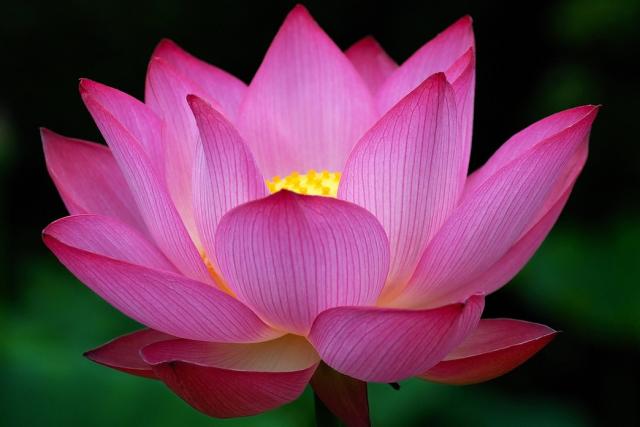